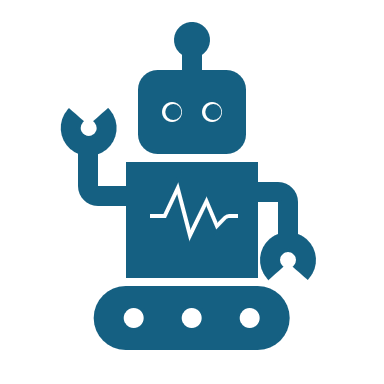 Periode 7, week 4, les 27 maart 2024
Q & A / werkplaats
Vandaag
QA: gedrag en concentratie
WP


Aandacht die je op één onderwerp richt
Gedrag en concentratie
Wat is concentratie?


Aandacht die je op één onderwerp richt
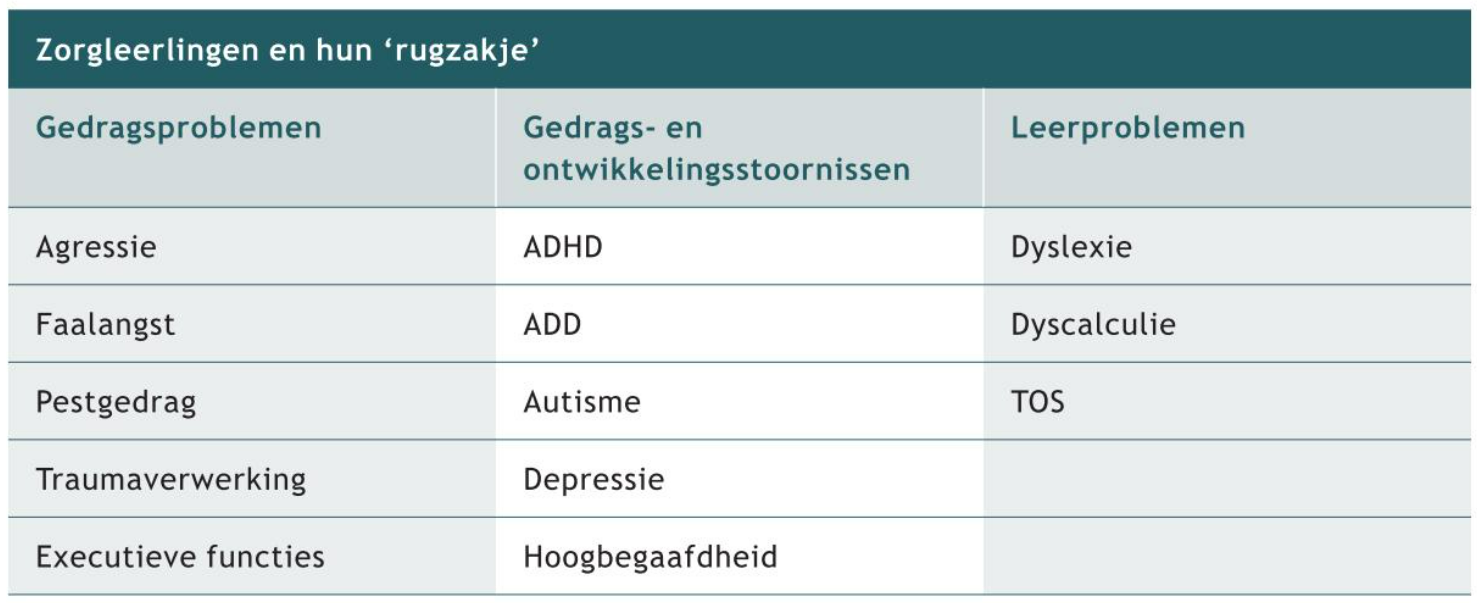 Gedrag en concentratie
Wat is concentratie?


Aandacht die je op één onderwerp richt
Op onderzoek
Wat is de stoornis?
Mogelijke zwakke punten
Mogelijk sterke punten
Hoe hiermee om te gaan?

In je groepje ga je over de stoornis informatie opzoeken. Straks gaan we presenteren aan elkaar.
Op onderzoek
Presentaties
https://npo.nl/start/serie/moordpillen/seizoen-1/moordpillen
Pauze
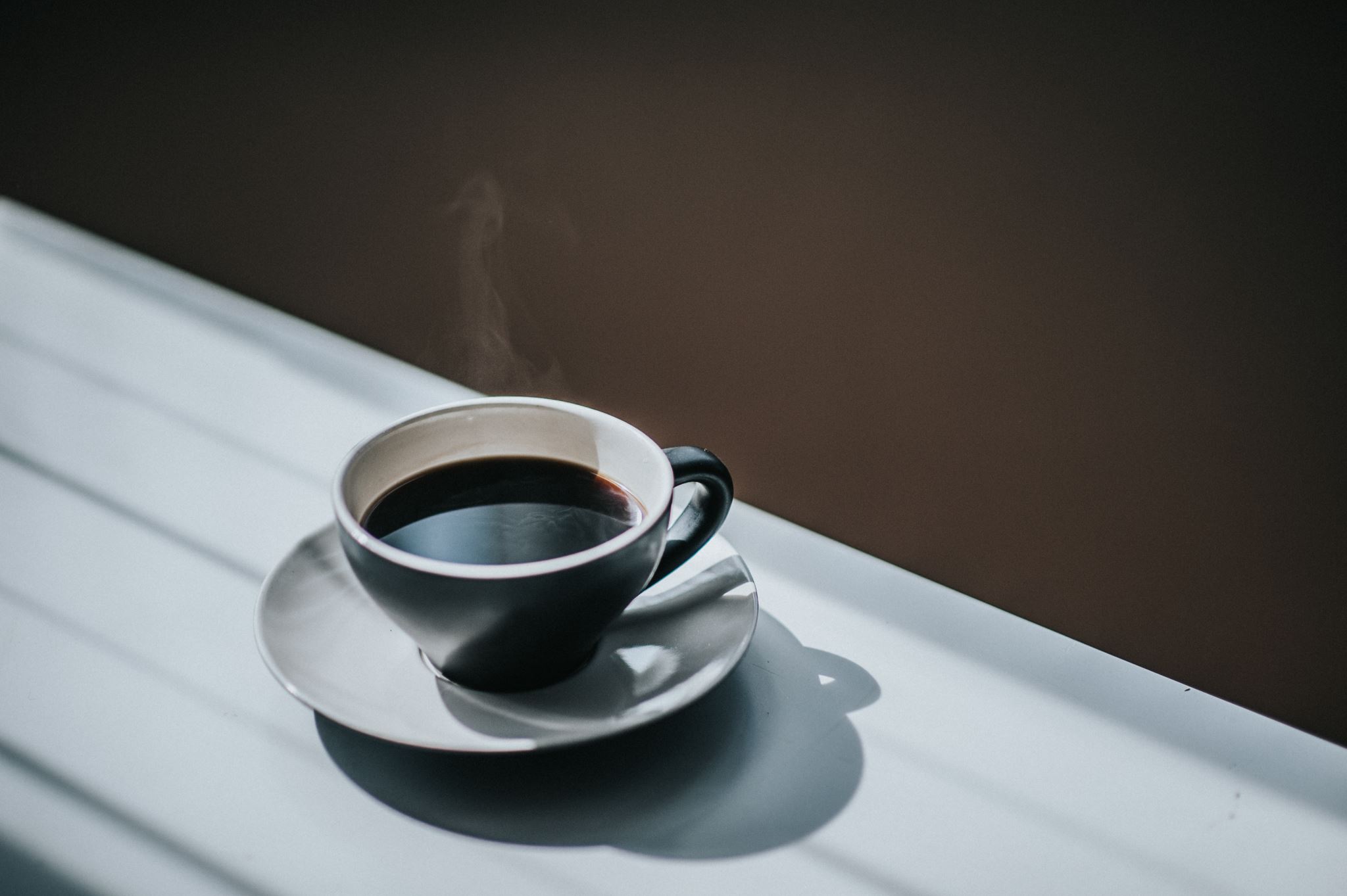 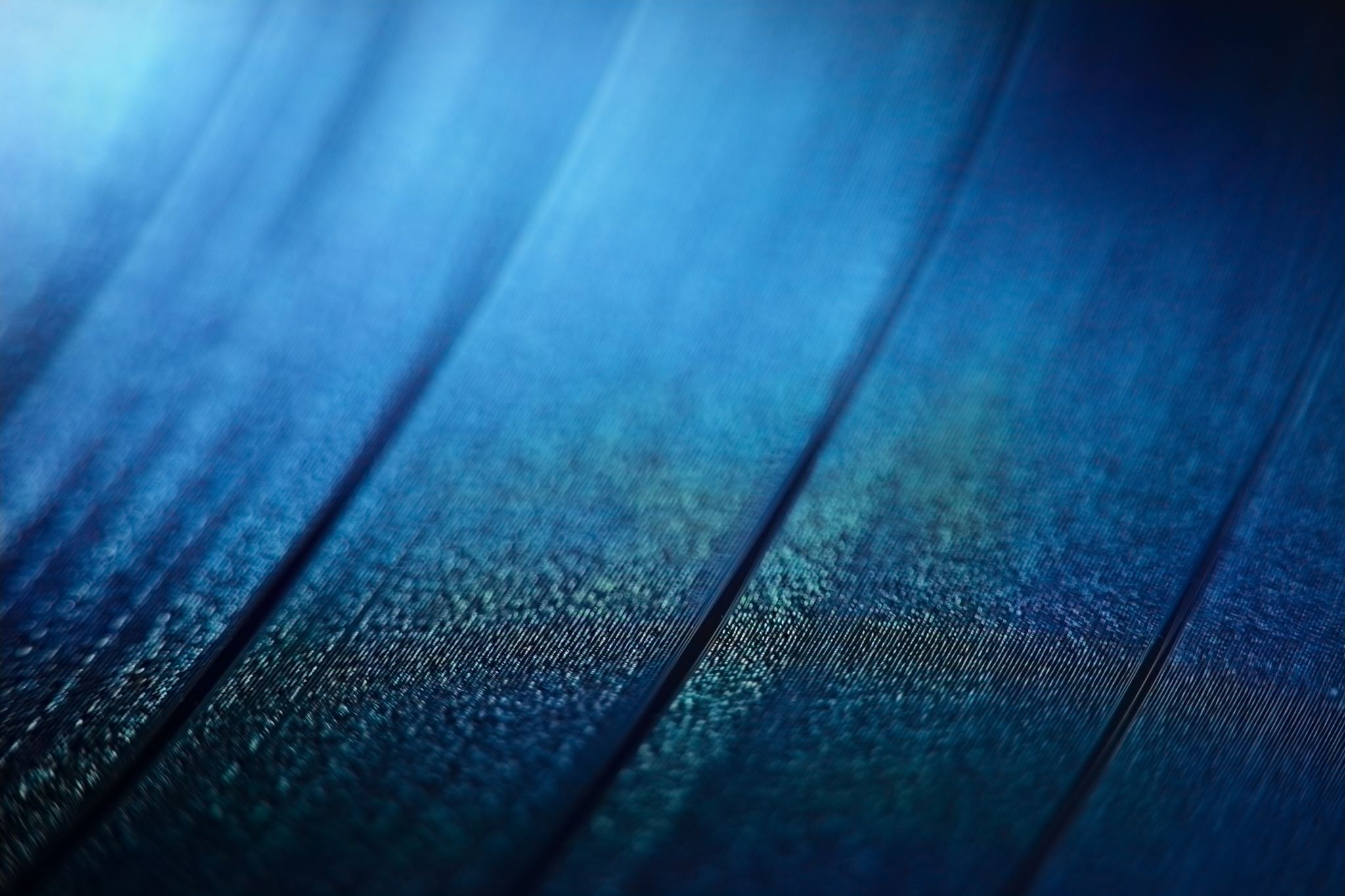 Werkplaats